GRUPO VOLUNTARIADO CLINICA VERSALLES
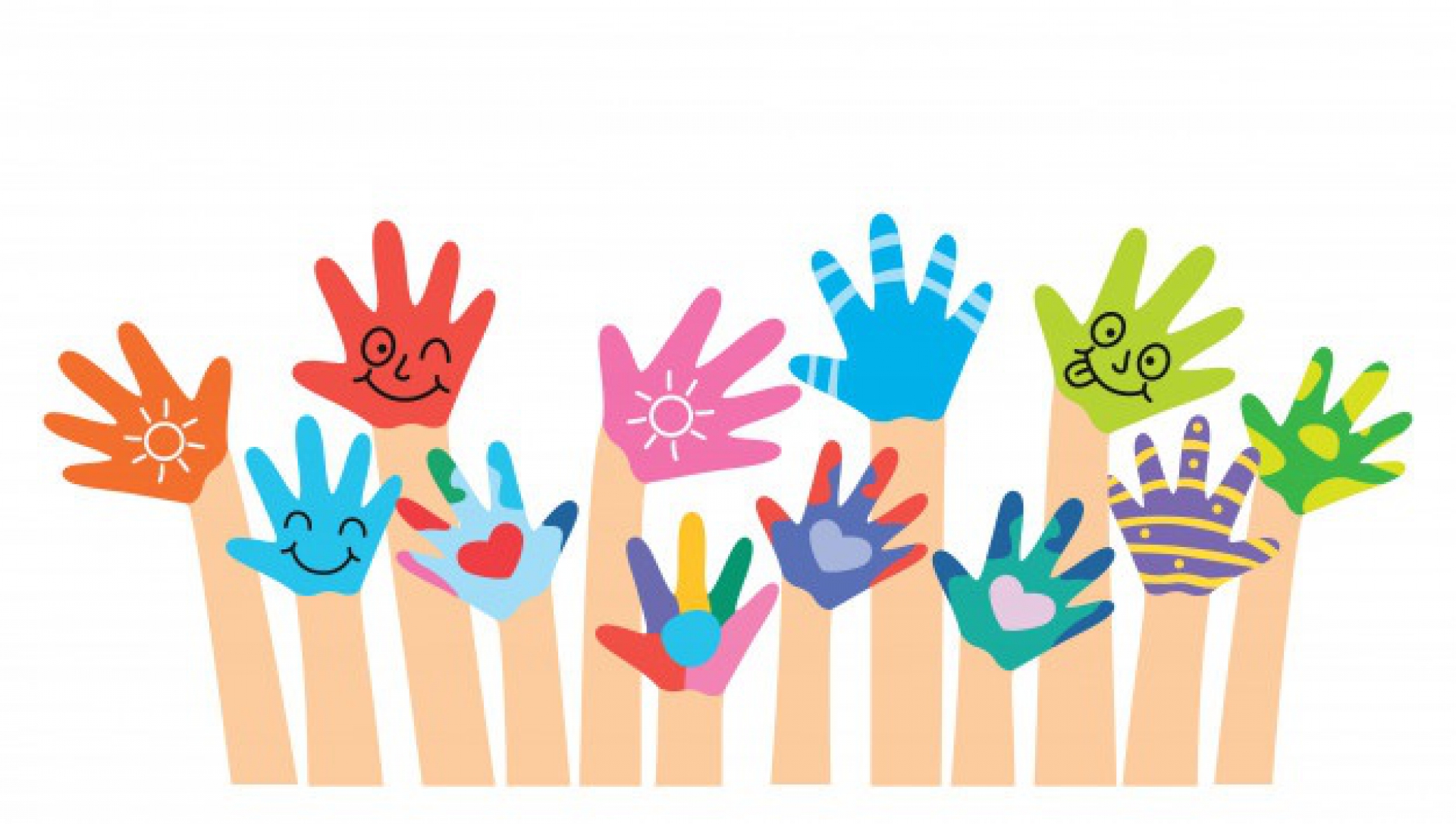 INVITA ESTE SABADO 2 DE SEPTIEMBRE DEL 2023 
EN EL AREA DE PEDIATRIA  - ESTACION 2D A COMPARTIR
CON NUESTROS CHIQUIS … UNA MAÑANA LLENA DE 
ALEGRIA …. COLOR… RISAS…TITERES 

LA FELICIDAD DE LOS NIÑOS ES NUESTRA MEJOR SONRISA


LOS ESPERAMOS DE 10:00AM A 12:00 M ….
APOYANOS CON TU PRESENCIA
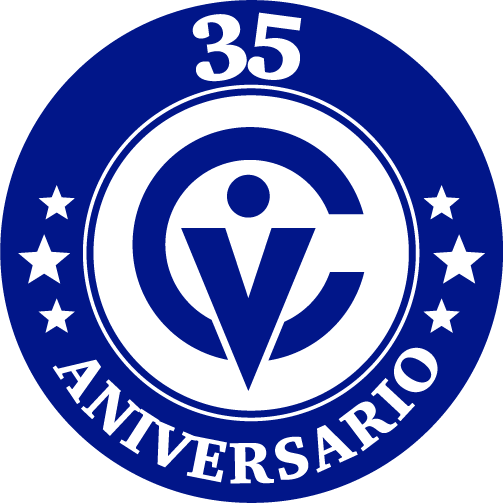 GCM-CMN-PN-483
GRUPO VOLUNTARIADO CLINICA VERSALLES
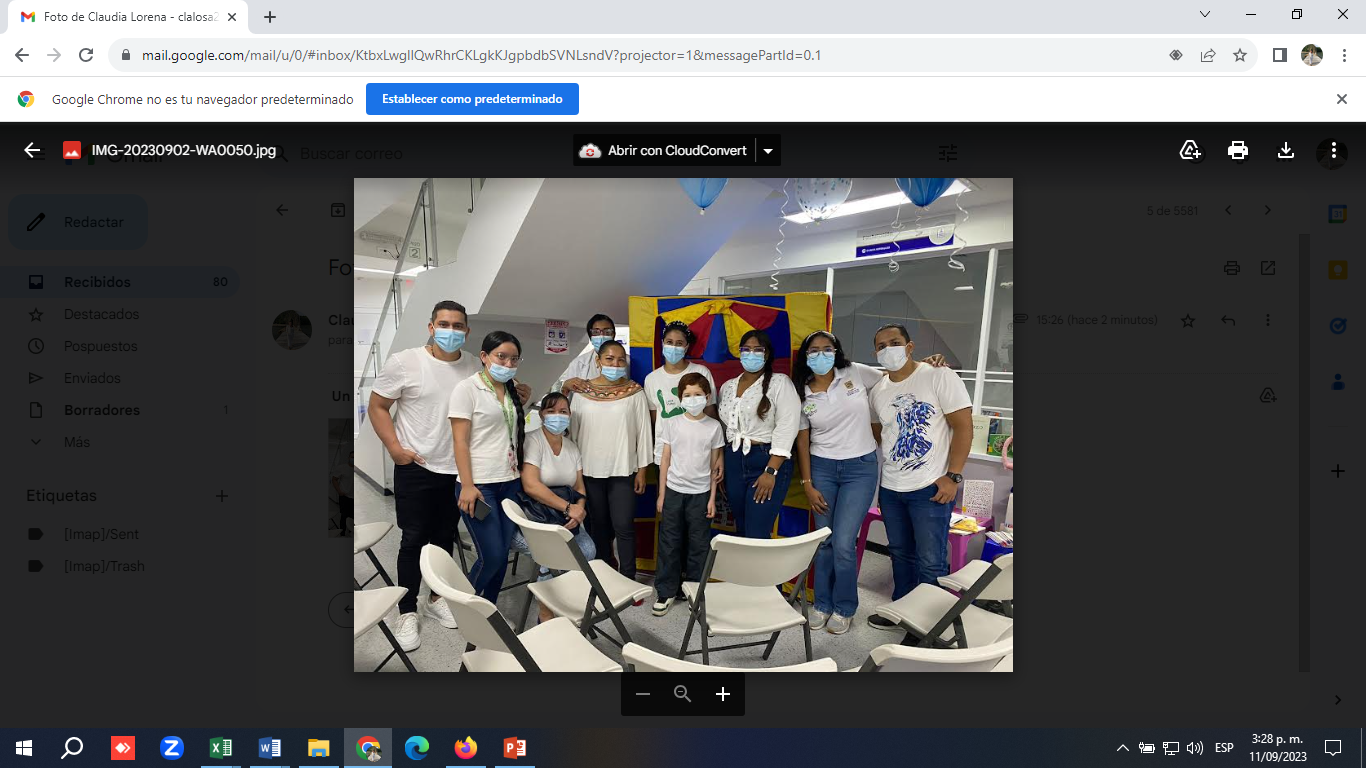 INTRODUCCION
los voluntariados son trabajos voluntarios que realizas en pro de apoyar una buena causa que contribuya al desarrollo social. La ley del voluntariado en Colombia está establecida en la ley 720 de 2001, y tiene como objetivo reconocer y fortalecer la actividad de voluntariado para que las personas  se interesen más en las problemáticas de su país.

PLAN DE TRABAJO
Nombre del Voluntariado
Funciones de un voluntariado ( Hacer parte de un programa de capacitación, apoyo social , empoderamiento e inclusión;  consolidar capacidades de comunicación ,  incentivar iniciativas , promover la sostenibilidad , inculcar a niños y jóvenes la solidaridad de la protección)
Objetivos :  Entender el papel que tienen el voluntariado  en el marco del Estado del Bienestar
Descubrir los objetivos y el papel transversal de las Políticas de Voluntariado y las medidas que se llevan a cabo desde las instituciones en relación con el voluntariado
Reflexionar sobre el papel de la autonomía de las entidades de voluntariado frente a las administraciones, teniendo en cuenta la enorme dependencia económica que tienen las primeras respecto a las segundas.
Comprender la necesidad de que las asociaciones de voluntariado creen redes para responder mejor a sus retos y tener más fuerza.
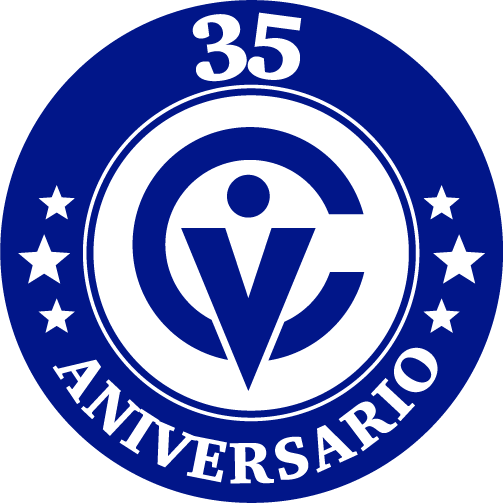 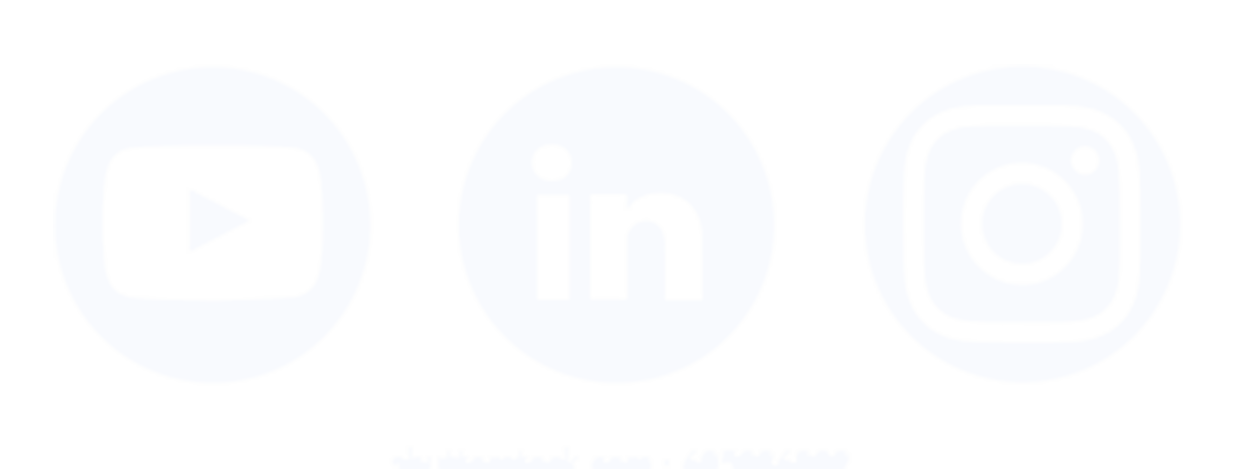 @ClinicaVersalles
GCM-CMN-PN-483
INTEGRANTES
LISTADO DE LOS INTEGRANTES INTERNO Y EXTERNOS 
REVISAR LA LEY  720 – 2001 : Por medio de la cual se reconoce, promueve y regula la acción voluntaria de los ciudadanos colombianos.
ARTICULOS :   FUNCIONES 
	Artículo 4.
	Actividades de interés general. Se entiende por actividades de interés general, a efectos de lo dispuesto en la presente ley, las asistenciales de servicios sociales, cívicas, de utilización del ocio y el tiempo libre, religiosas, educativas, culturales, científicas, deportivas, sanitarias, de cooperación al desarrollo, de defensa del medio ambiente, de defensa de la economía, o de la investigación y similares que correspondan a los fines de la Acción Voluntaria.

Fomentar, a través del servicio desinteresado, una conciencia ciudadana generosa y participativa para articular y fortalecer el tejido social.
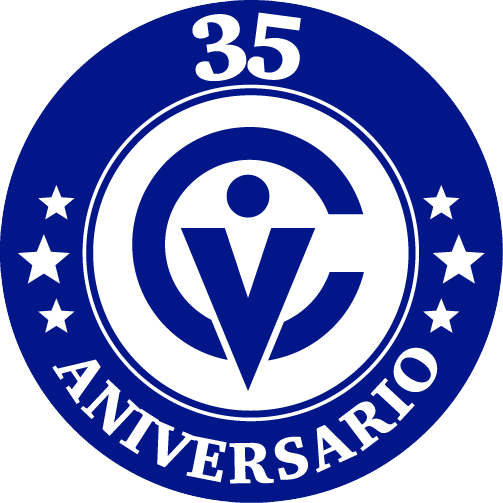 GCM-CMN-PN-483
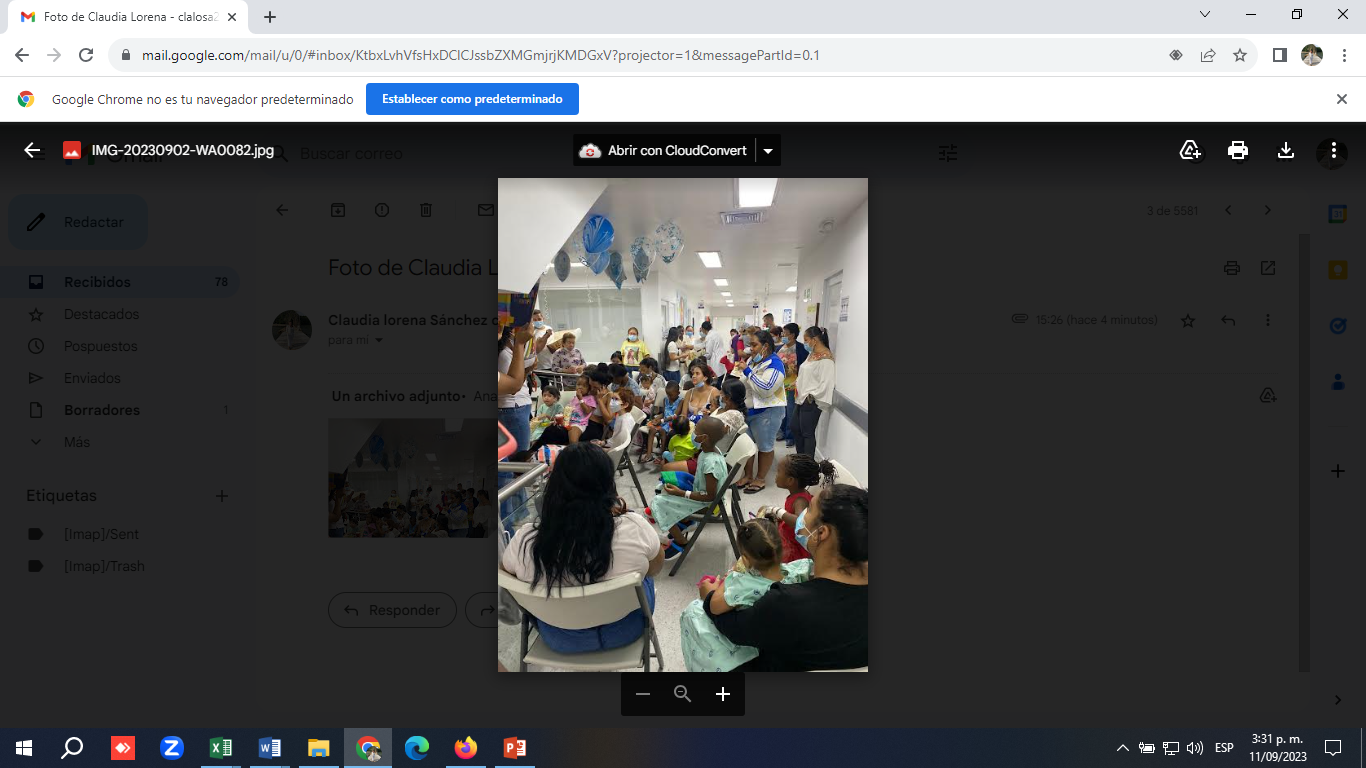 ACTIVIDADES
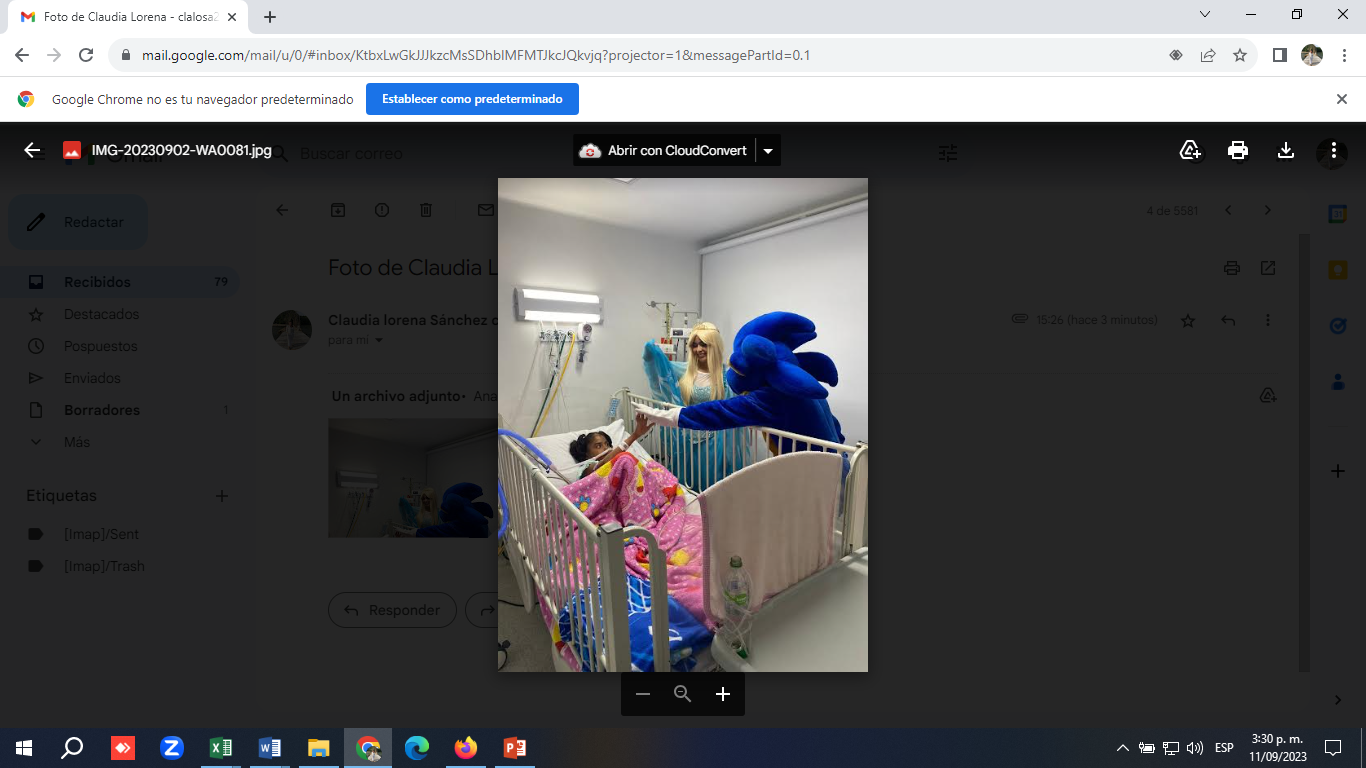 -  Campaña de expectativa – septiembre 2 2023- actividad enfocada a la buena salud 
Mes de los niños – octubre – las ecuelas se involucran – preguntar a Luis Perez – docencia 

Campaña (apoyo mes del saludo)
Campaña para adulto mayor 
Navidad – Integral todas las edades

MATERIALES 
Bombas – estándar 
 Decoracion 
Actividades :
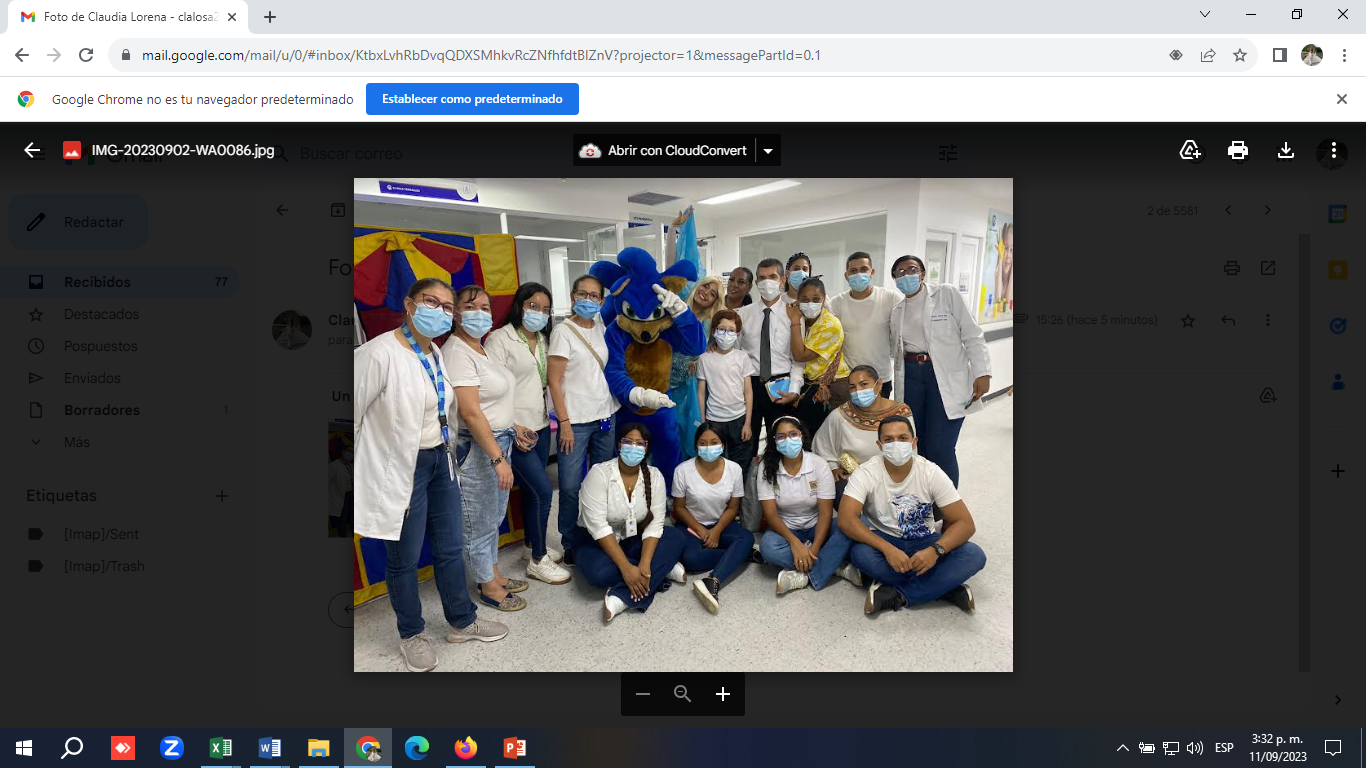 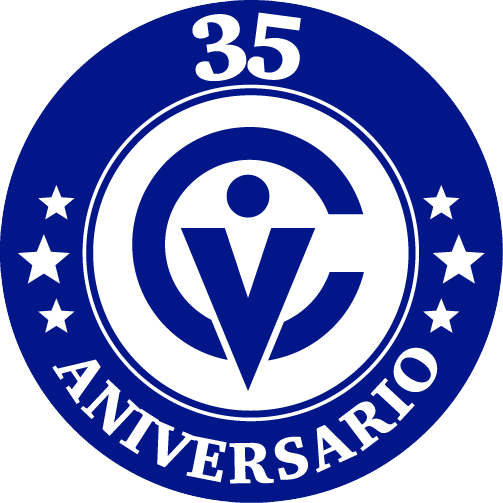 www.clinicaversalles.com.co
GCM-CMN-PN-483
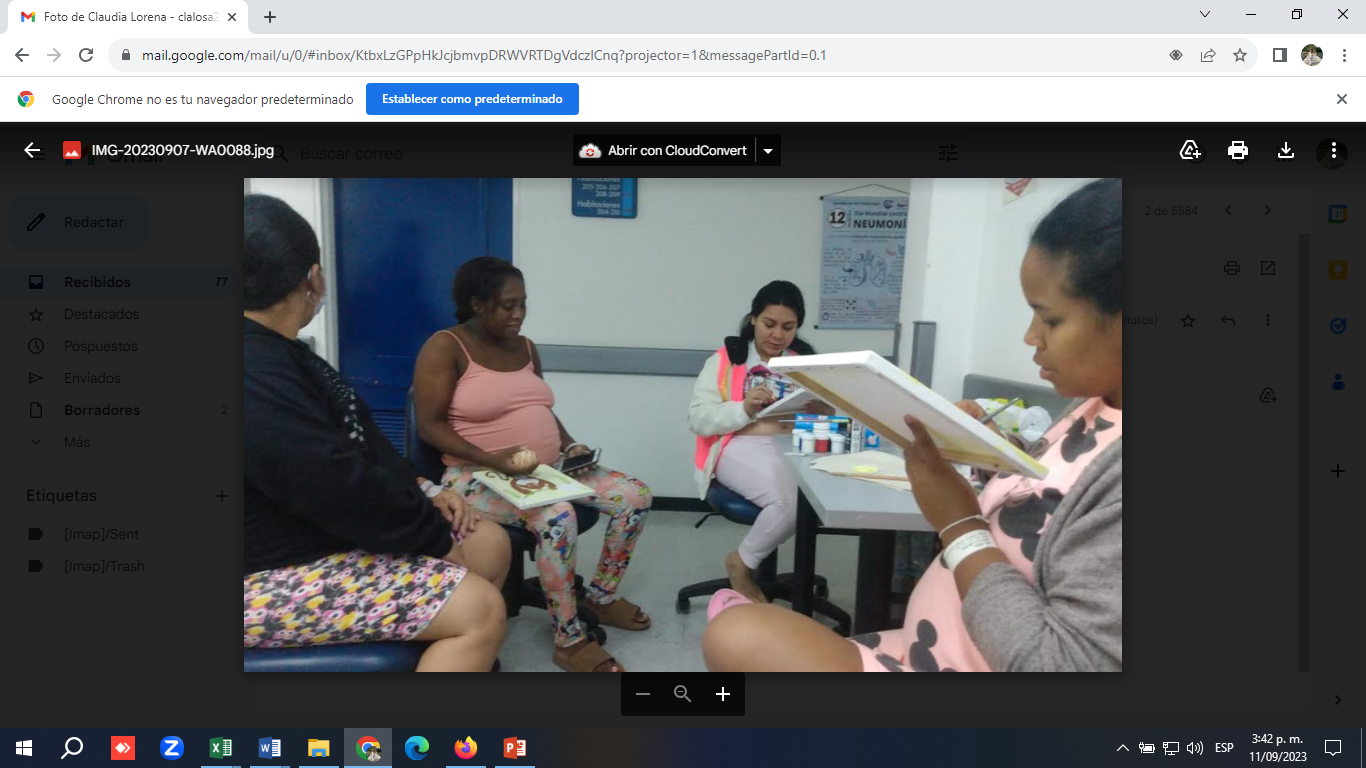 PROGRAMACION
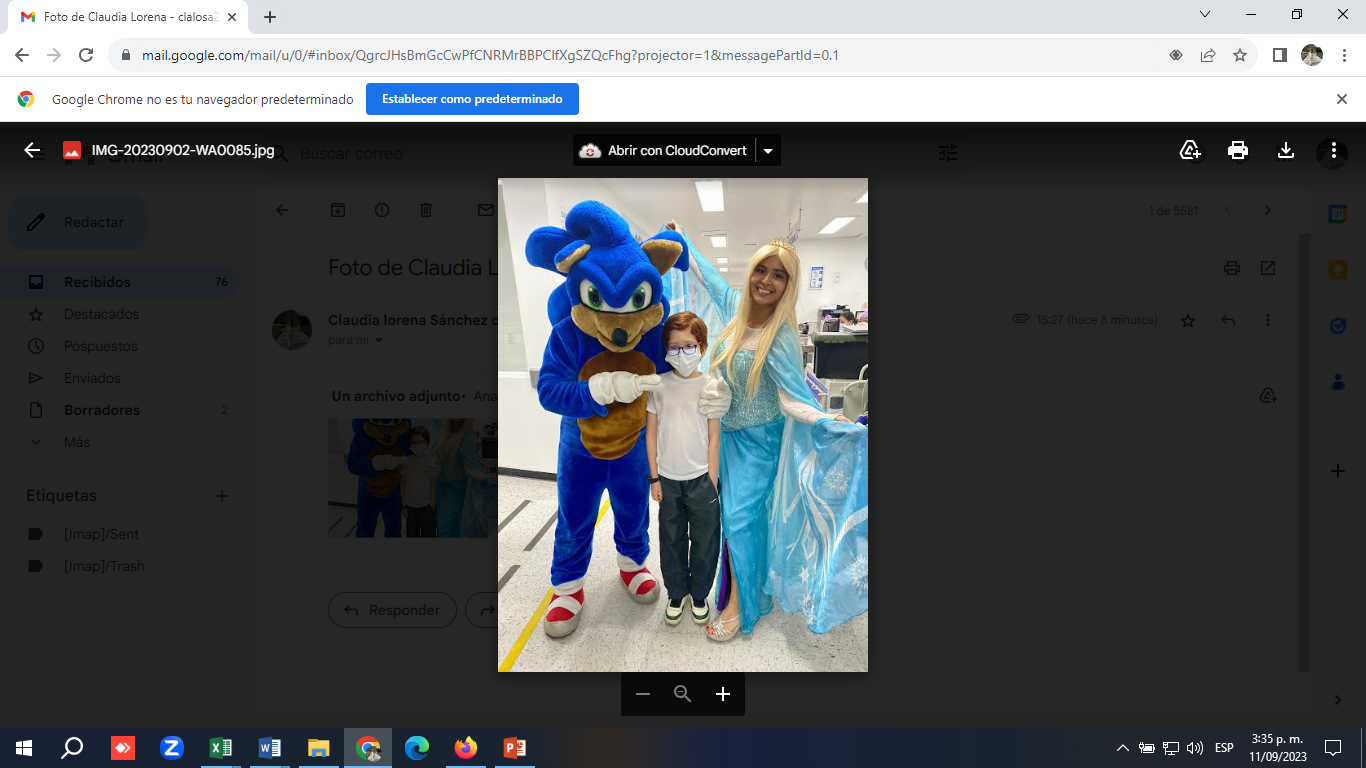 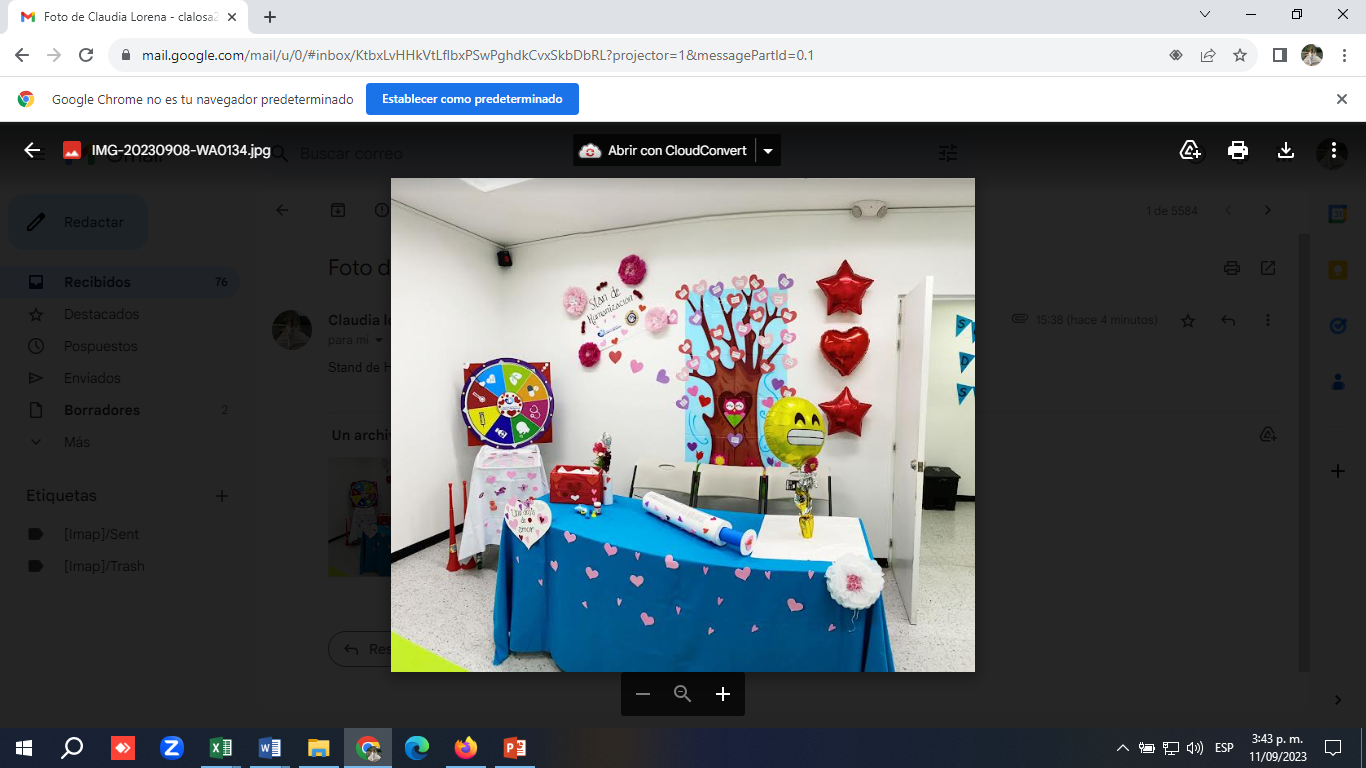 ACTIVIDADES  LUDICAS 
ACTIVIDADES CULTURALES 
ACTIVIDADES  DE APOYO JORNADAS DE SALUD
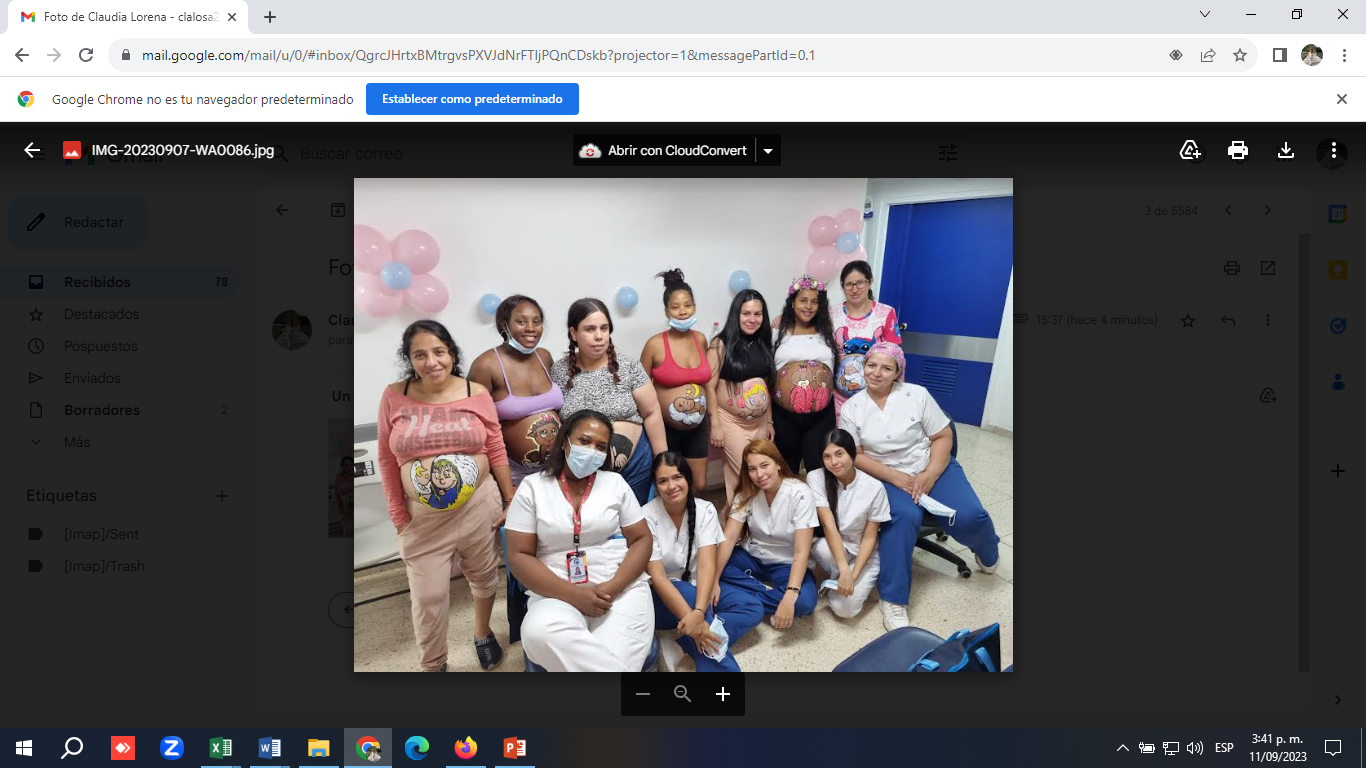 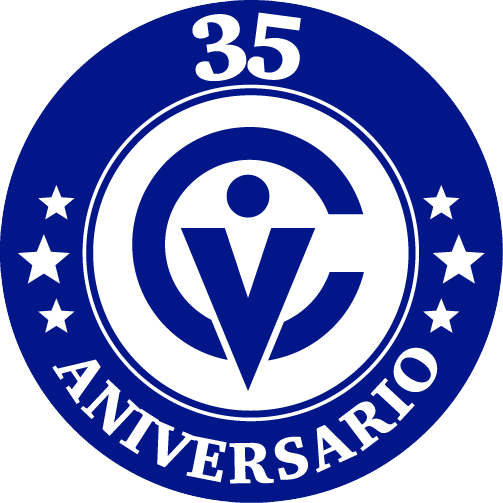 GCM-CMN-PN-483
NORMATIVA
CONCEPTO
1.  Voluntariado" Es el conjunto de acciones de interés general desarrolladas por personas naturales o jurídicas, quienes ejercen su acción de servicio a la comunidad en virtud de una relación de carácter civil y voluntario
Voluntario" Es toda persona natural que libre y responsablemente, sin recibir remuneración de carácter laboral, ofrece tiempo, trabajo y talento para la construcción del bien común en forma individual o colectiva, en organizaciones públicas o privadas o fuera de ellas.
Son "Organizaciones de Voluntariado" (ODV) Las que con personería jurídica y sin ánimo de lucro tienen por finalidad desarrollar planes, programas, proyectos y actividades de voluntariado con la participación de voluntarios
LEY 720 – 2021: Objeto. La presente ley tiene por objeto promover, reconocer y facilitar la Acción Voluntaria como expresión de la participación ciudadana, el ejercicio de la solidaridad, la corresponsabilidad social, reglamentar la acción de los voluntarios en las entidades públicas o privadas y regular sus relaciones.
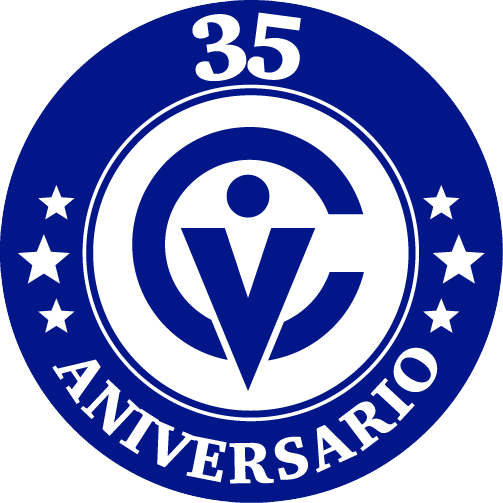 www.clinicaversalles.com.co
GCM-CMN-PN-483
ACTIVIDADES
Actividades de interés general. Se entiende por actividades de interés general, a efectos de lo dispuesto en la presente ley, las asistenciales de servicios sociales, cívicas, de utilización del ocio y el tiempo libre, religiosas, educativas, culturales, científicas, deportivas, sanitarias, de cooperación al desarrollo, de defensa del medio ambiente, de defensa de la economía, o de la investigación y similares que correspondan a los fines de la Acción Voluntaria.
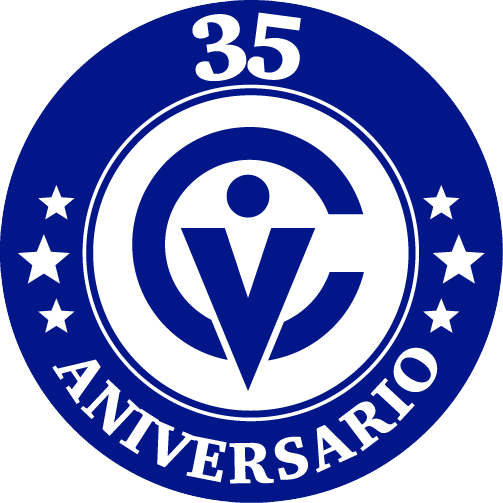 www.clinicaversalles.com.co
GCM-CMN-PN-483
PRINCIPIOS
1. La libertad como principio de acción tanto de los voluntarios como de los destinatarios, quienes actuarán con espíritu de unidad y cooperación;
2. La participación como principio democrático de intervención directa y activa de los ciudadanos en las responsabilidades comunes, promoviendo el desarrollo de un tejido asociativo que articule la comunidad desde el reconocimiento de la autonomía y del pluralismo.
3. La solidaridad como principio del bien común que inspira acciones en favor de personas y grupos, atendiendo el interés general y no exclusivamente el de los miembros de la propia organización
4. El compromiso social que orienta una acción estable y rigurosa, buscando la eficacia de sus actuaciones como contribución a los fines de interés social
5. El respeto a las convicciones y creencias de las personas, luchando contra las distintas formas de exclusión
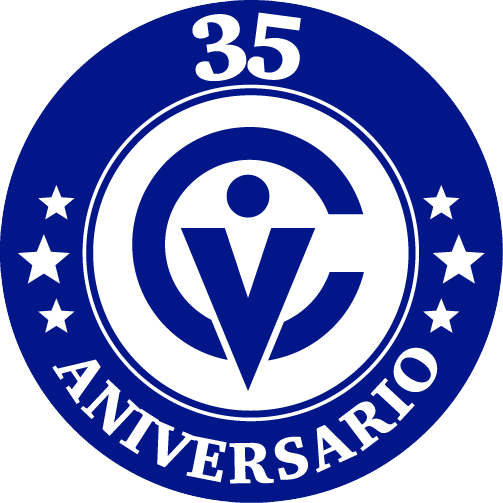 www.clinicaversalles.com.co
GCM-CMN-PN-483
FINES DEL VOLUNTARIADO
1. Contribuir al desarrollo integral de las personas y de las comunidades, con fundamento en el reconocimiento de la dignidad de la persona humana y la realización de los valores esenciales de la convivencia ciudadana a saber: La vida, la libertad, la solidaridad, la justicia y la paz
2. Fomentar, a través del servicio desinteresado, una conciencia ciudadana generosa y participativa para articular y fortalecer el tejido social
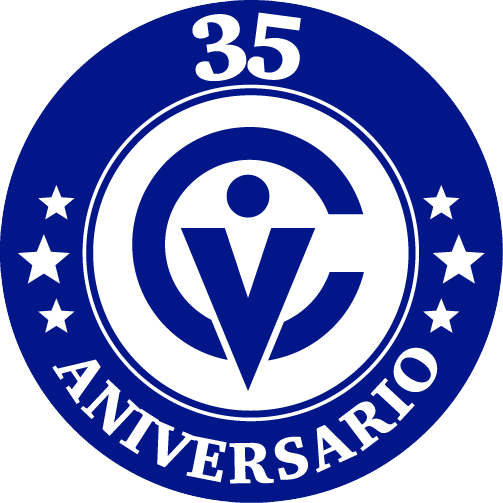 www.clinicaversalles.com.co
GCM-CMN-PN-483
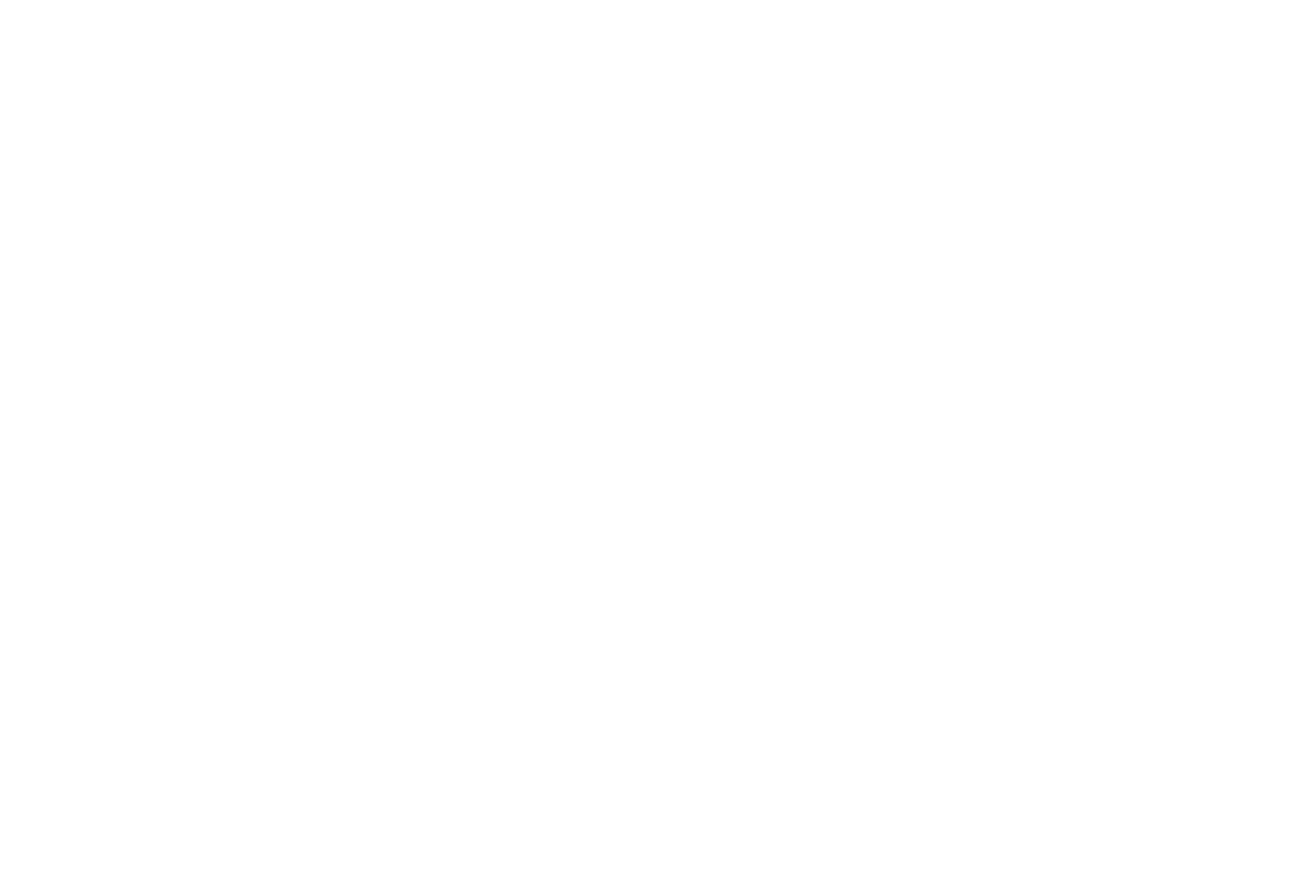 GCM-CMN-PN-483